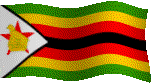 Zimbabwe country Presentation on the AWPS
Addis Ababa 
June 2016
Stephen Nyaruwata and Tinashe. Mwadiwa
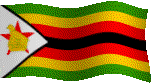 Introduction 
The AWPS is qualitative in nature .
It deals with issues  that are not readily quantifiable  such as women’s rights and violence against women .
It  focuses on  those elements of the situation of women as enshrined in the various treaty body mechanism.(treaties, conventions and charters)
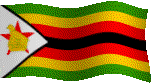 COMPILATION OF THE AWPS
A credible AWPS will to a large extent depend on the composition of the National Advisory panel which should rationally look at the ratification, reporting and institutionalisation of  the conventions, protocols ,charter S given in the AWPS
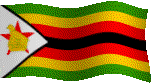 In our case the compilation of state party reports is done within  inter ministerial committees.
There is always a lead ministry, usually a ministry  mandated to deal with the major issues contained in the treaties.
In the constitution of our NAP we made sure that all the ministries that chair inter ministerial committees are part of the NAP
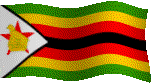 Ministries of ;
Labour and social welfare
Justice legal and parliamentary Affairs
health and child care
Finance
Small to medium enterprises
Education
Women Affairs
Economic Planning
Women’s rights
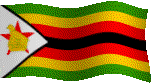 Our current work on the AWPS will be informed by the current reports that have been compiled on the various treat bodies.
It will also rely on the objective analysis of various sector policies, programmes, domestication processes and institutions that have been put in place.
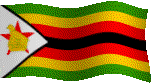 Institutionalisation
In combination with the GSI the AWPS is going to show us how we are doing in terms of women’s rights.
Dissemination of the whole AGDI process that includes sharing with Parliament of Zimbabwe, the independent commissions the human rights and The ZGC, CSOs and Academia
THANK YOU
TATENDA